Your Title Here
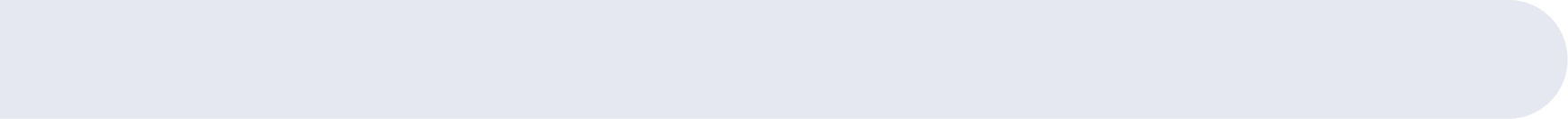